APPS FOR LEARNING ENGLISH
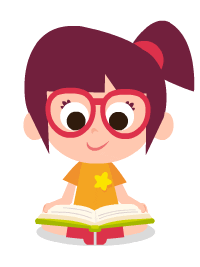 Teacher Daniela Clavijo Rivera
Bilingual Program
May 2023
APPS FOR LEARNING ENGLISH
CONTENTS
2. 	
     
     
5.	
6.
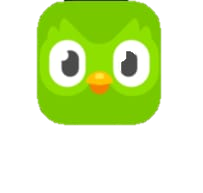 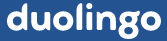 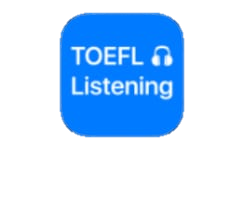 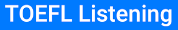 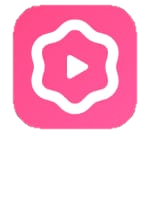 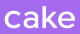 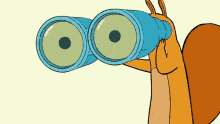 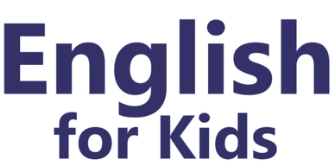 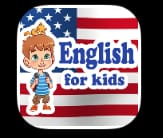 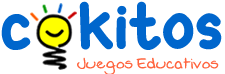 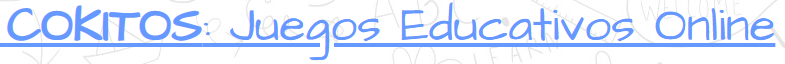 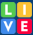 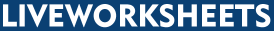 APPS FOR LEARNING ENGLISH
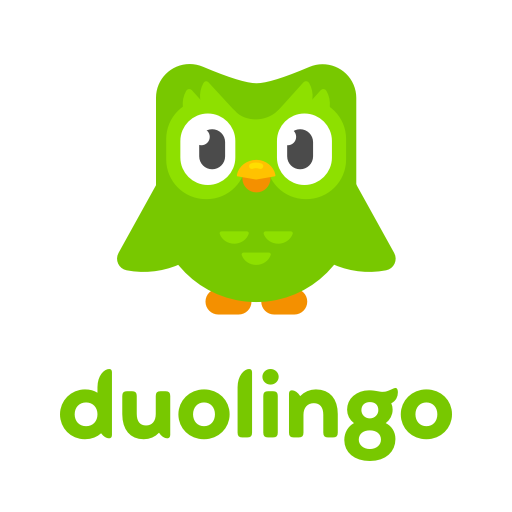 App has different levels (it asks about your own English knowledge)
Each level has sections for advancing in the game.
APPS FOR LEARNING ENGLISH
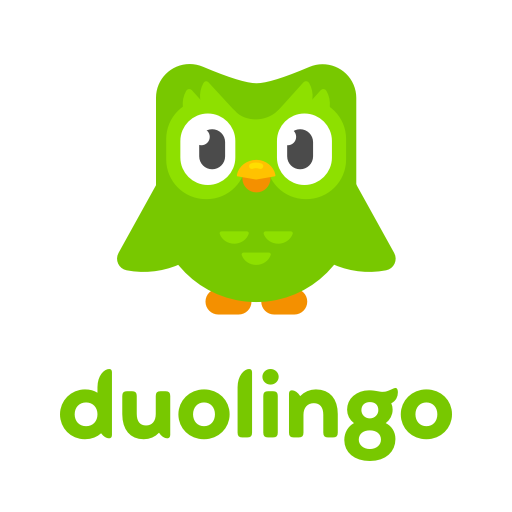 Each section presents four skills: reading, speaking, writing and listening.
It´s a funny way for learning vocabulary and grammar.
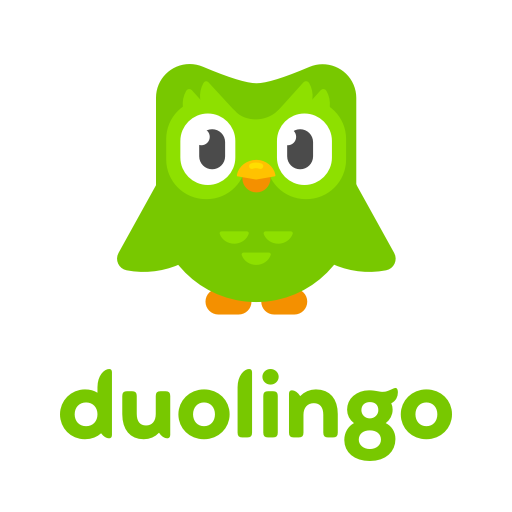 APPS FOR LEARNING ENGLISH
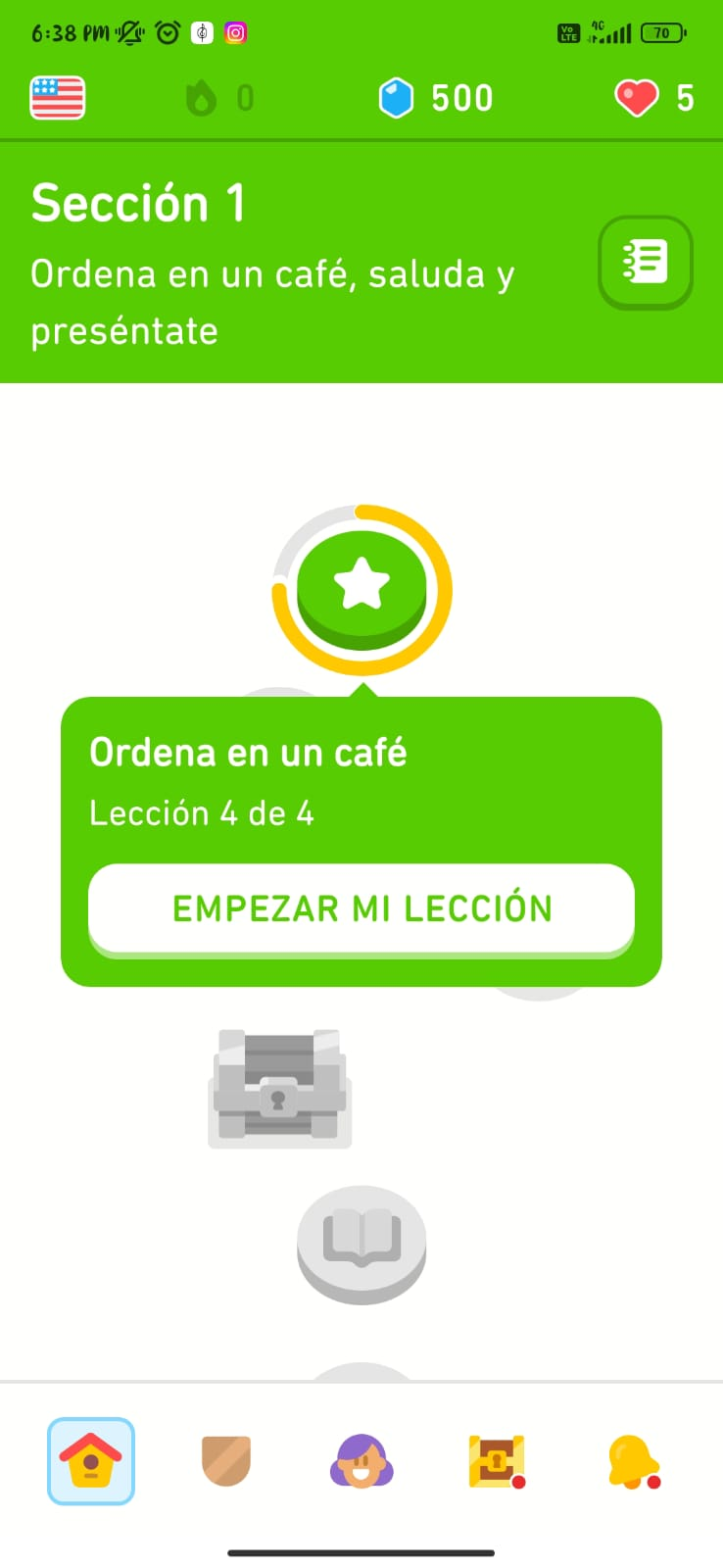 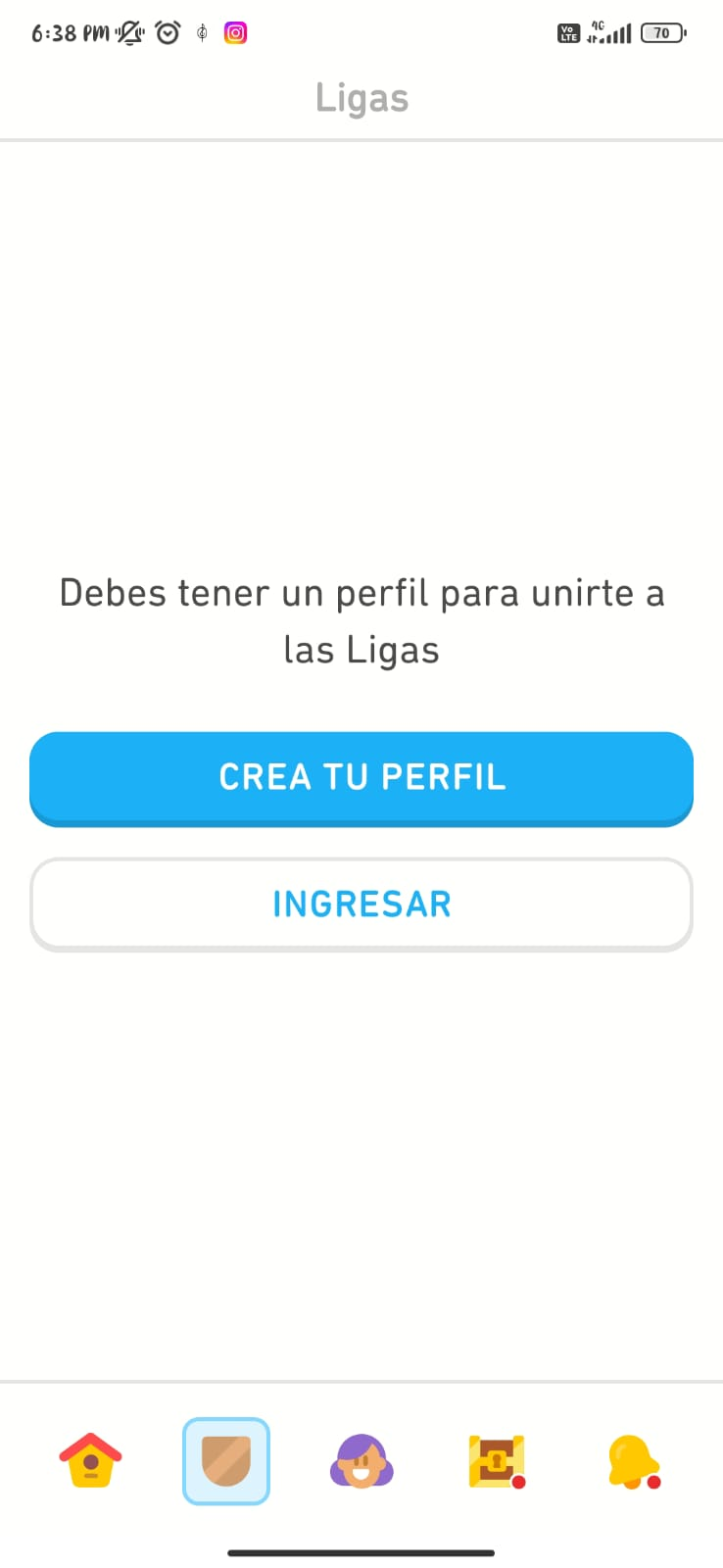 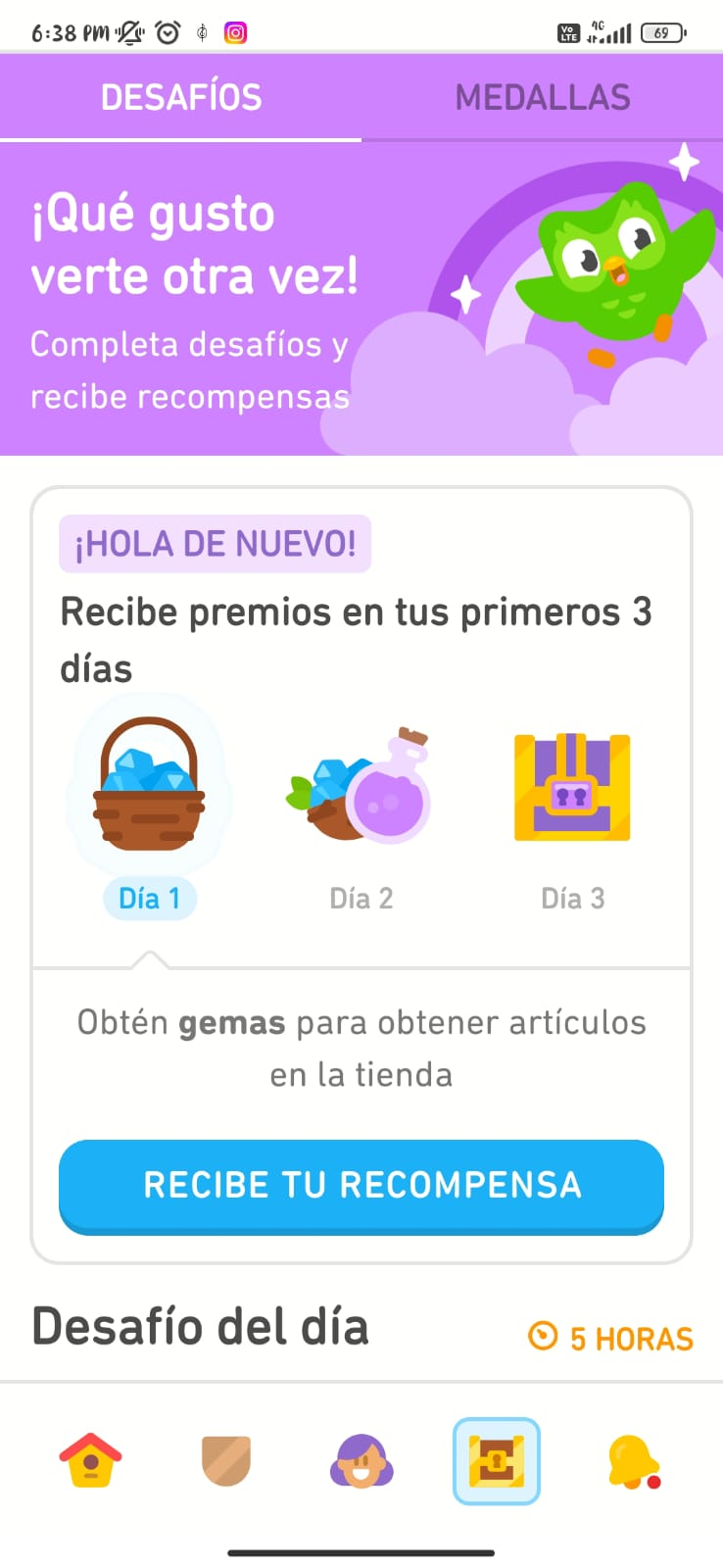 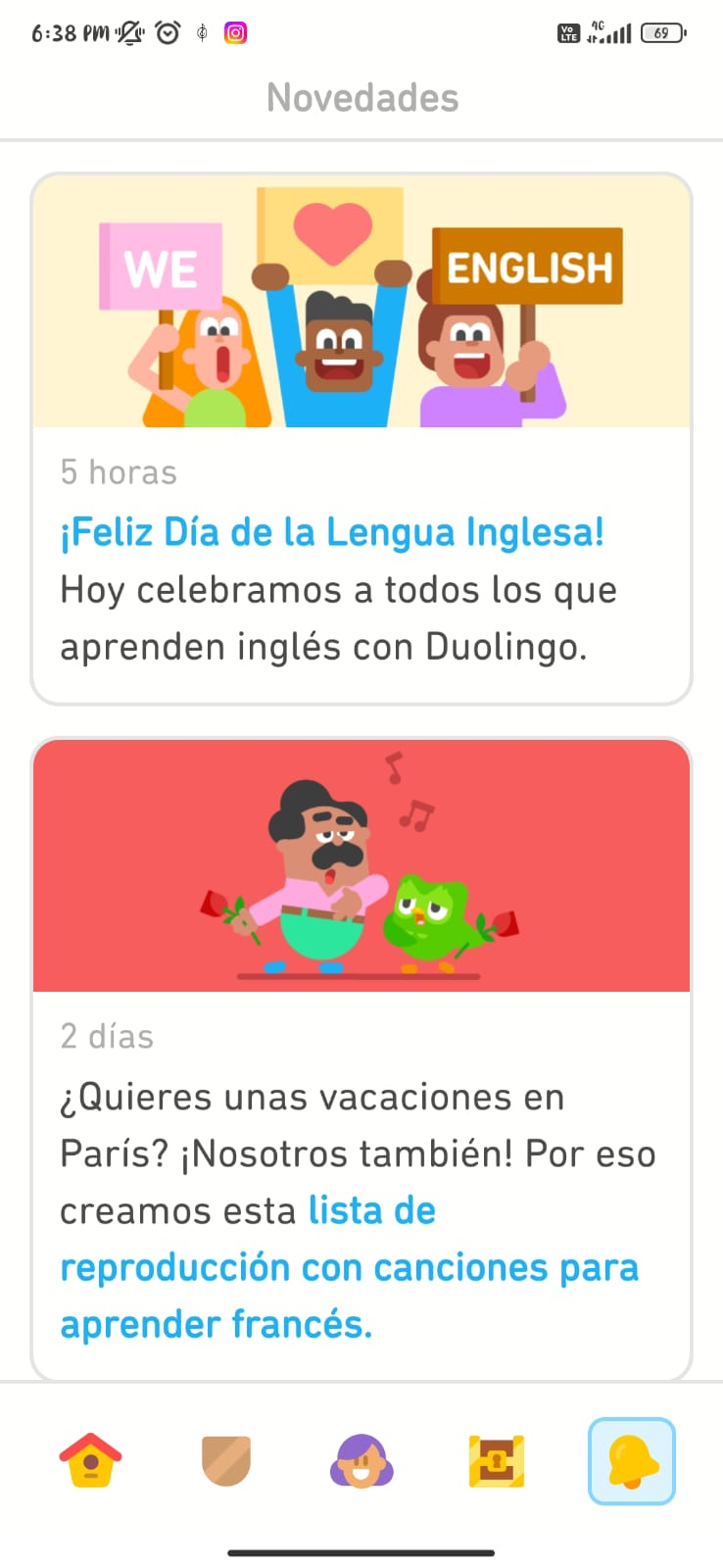 APPS FOR LEARNING ENGLISH
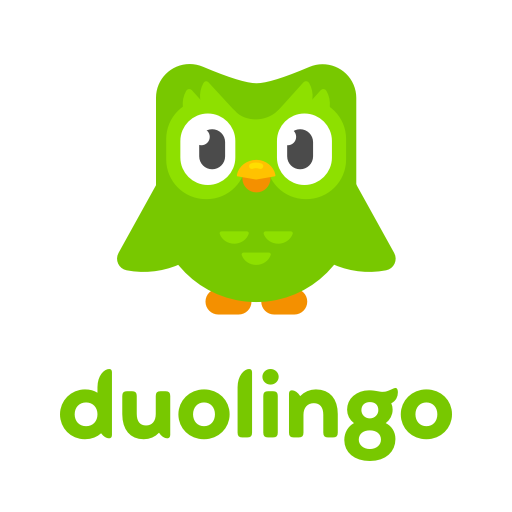 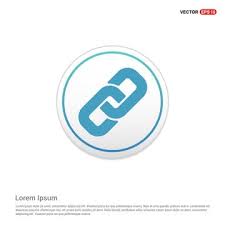 https://play.google.com/store/apps/details?id=com.duolingo
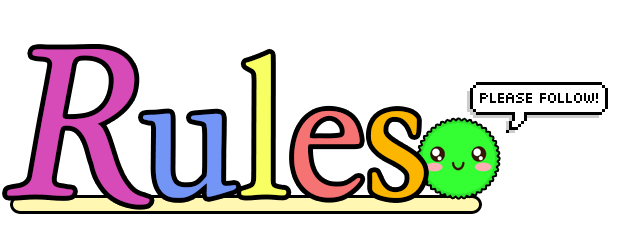 For enjoying the app is necessary
Internet
Email account (Gmail for getting in Play store)
Stay with an adult while you play in the app
APPS FOR LEARNING ENGLISH
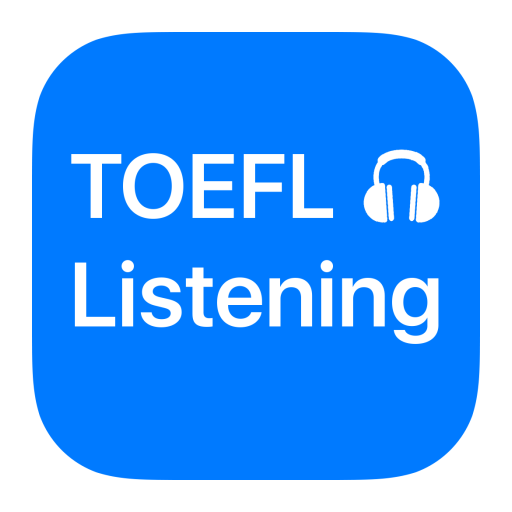 App reinforce four skills: listening, reading, speaking and vocabulary.
Toelf has different activities and exams for reviewing four skills. Teachers can take advantage of those for their classes.
APPS FOR LEARNING ENGLISH
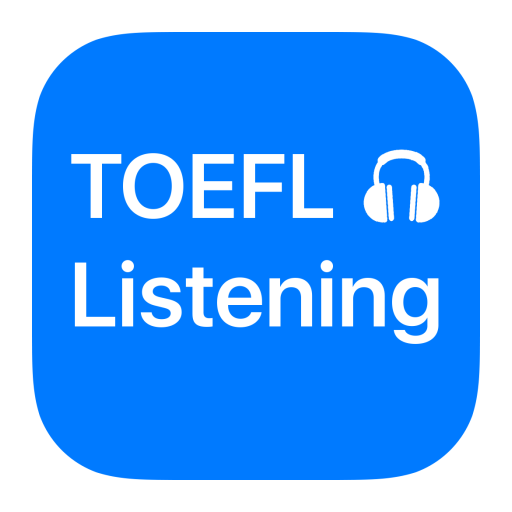 Readings and audios contextualize different situations.
The app has downable material for playing offline
In pronunciation section you can get phonics of the words, also it present a link with YouTube for listening the pronunciation.
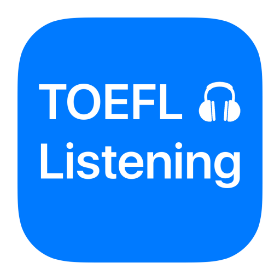 APPS FOR LEARNING ENGLISH
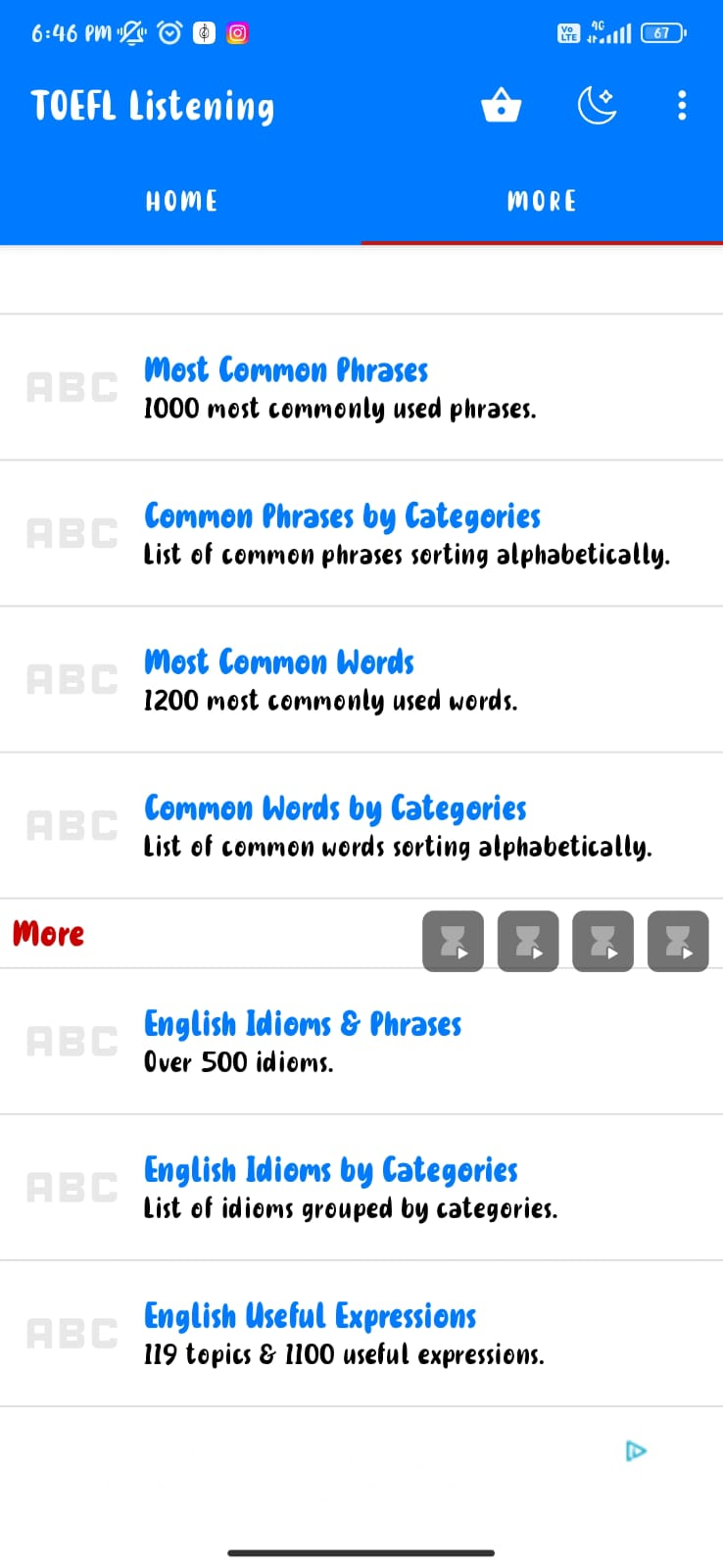 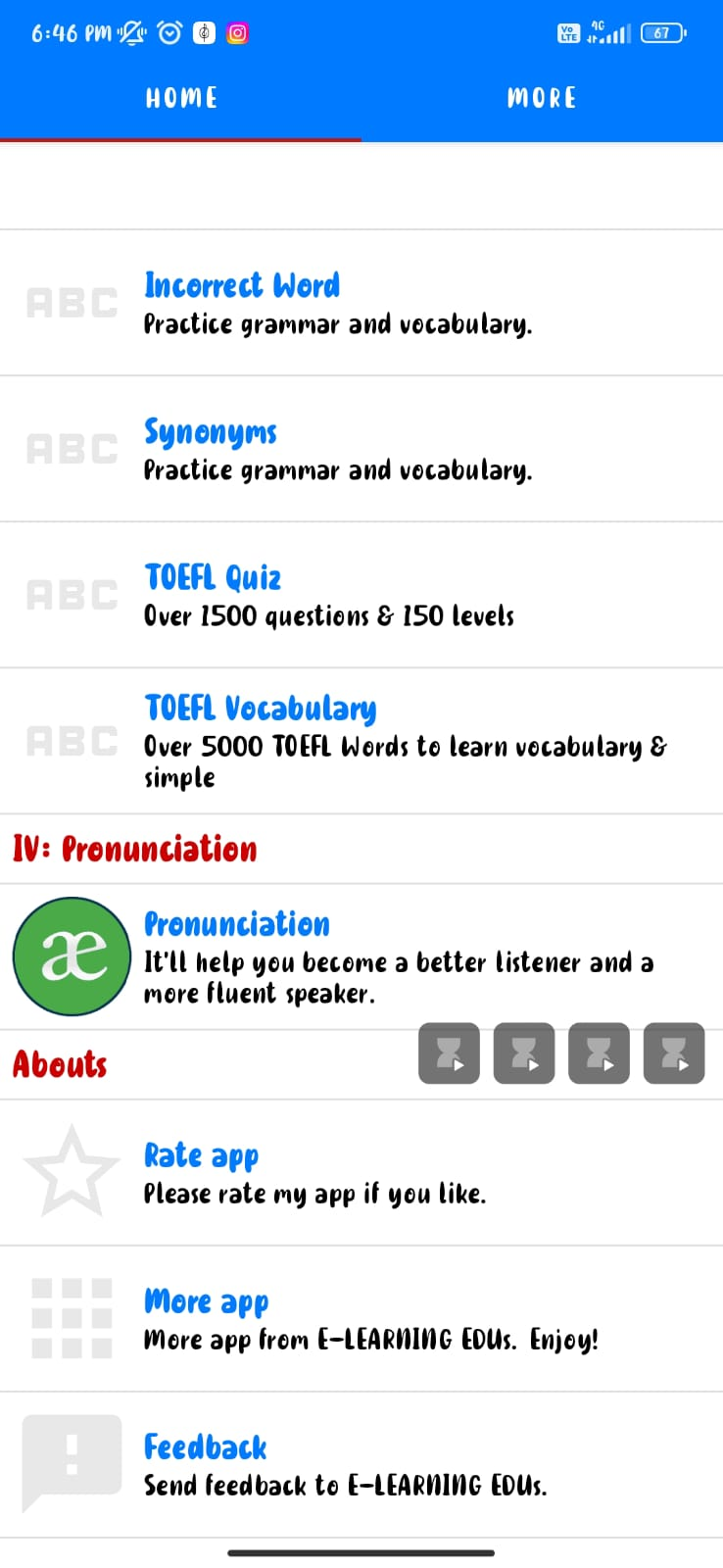 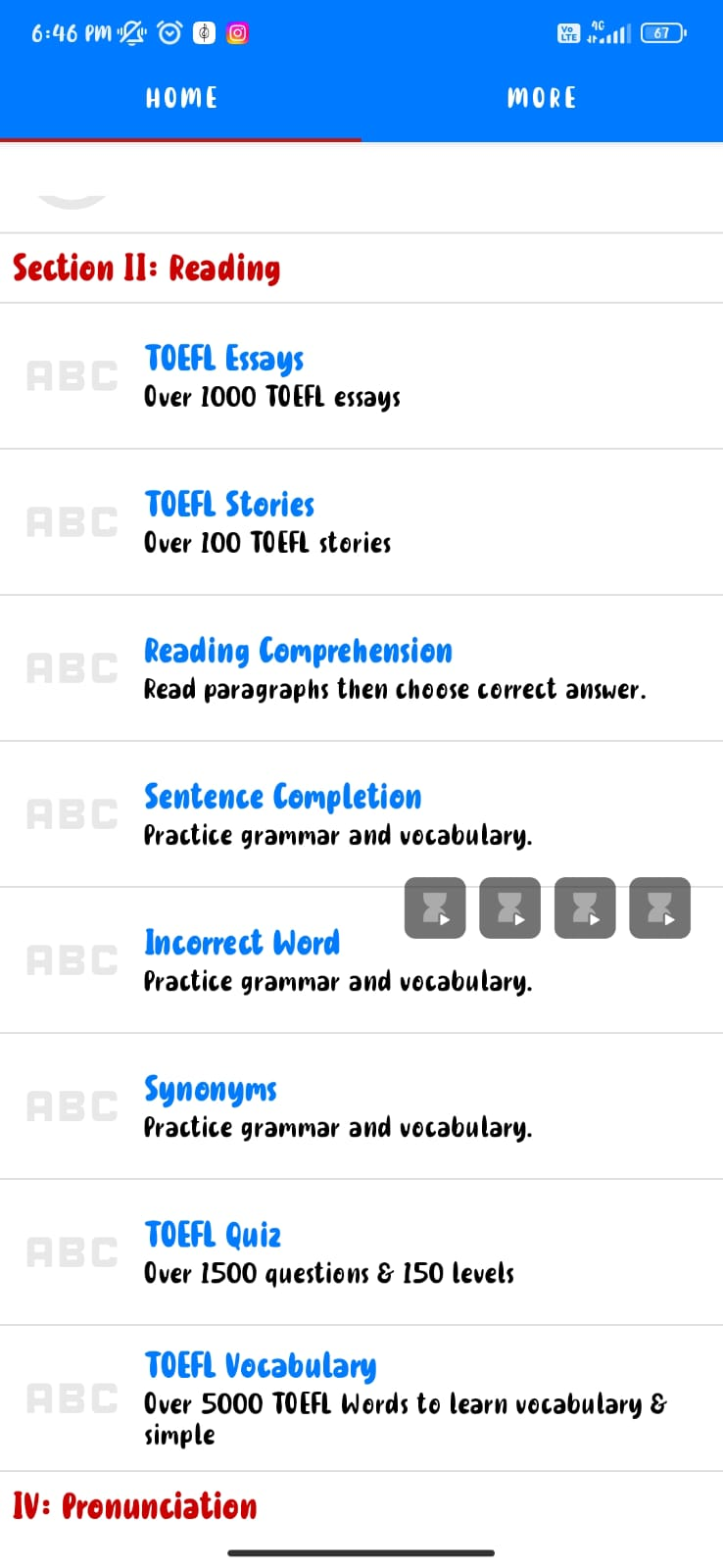 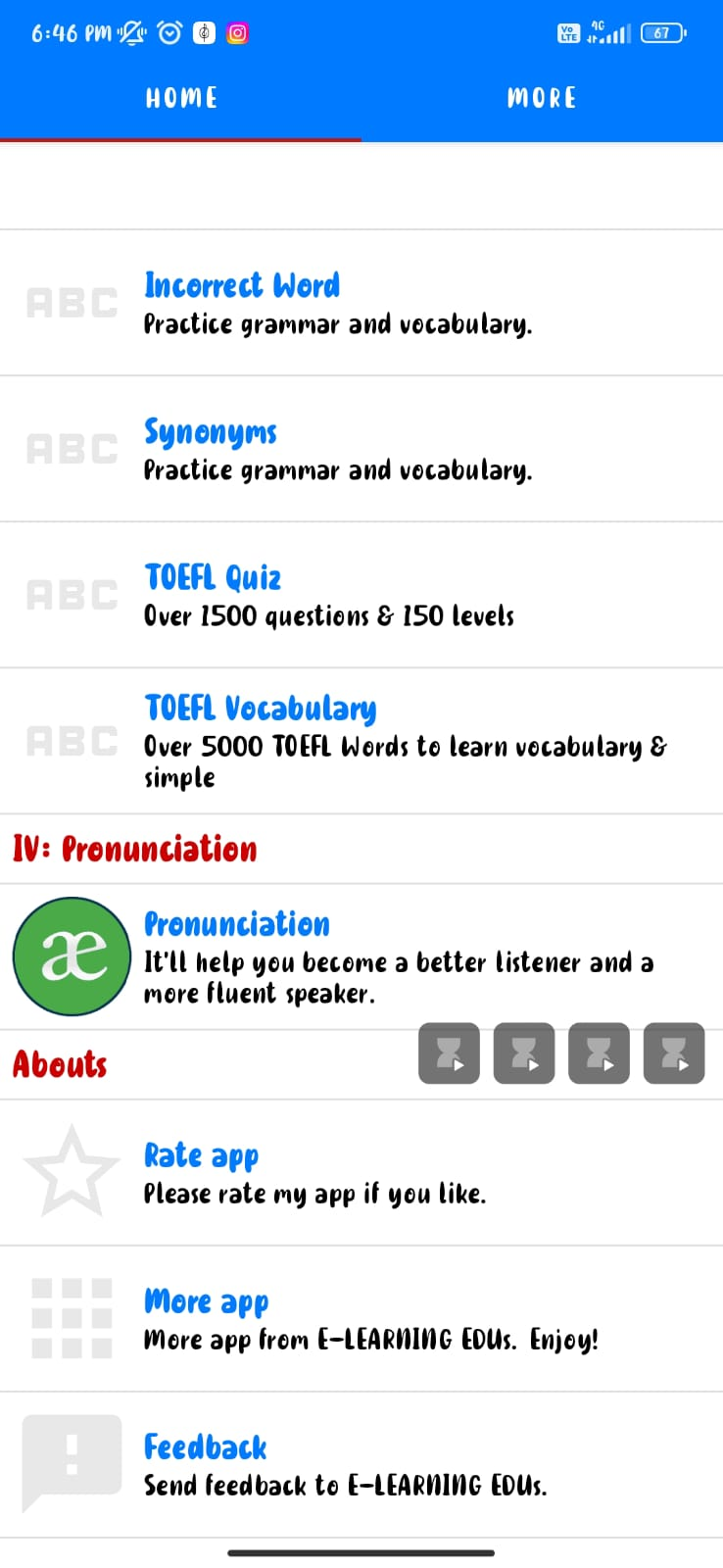 APPS FOR LEARNING ENGLISH
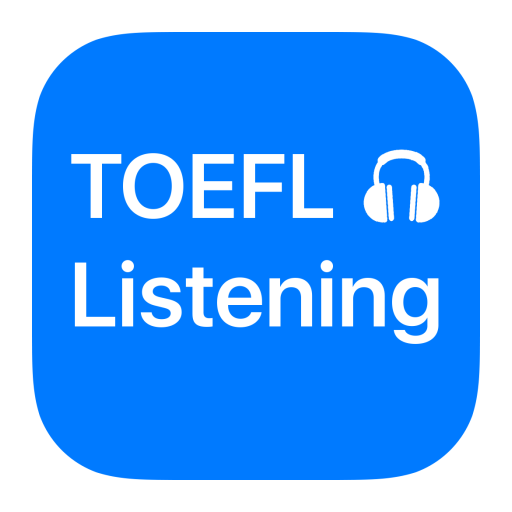 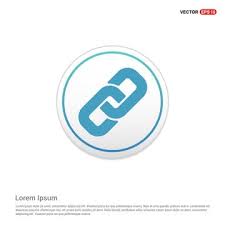 https://play.google.com/store/apps/details?id=com.elearning.toefl
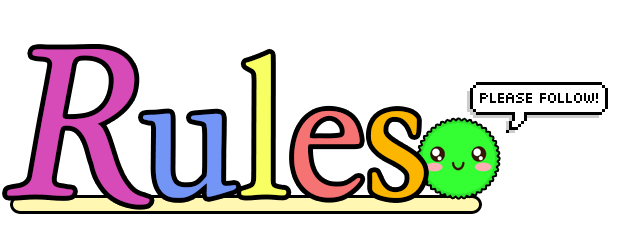 For enjoying the app is necessary
Internet
Email account (Gmail for getting in Play store)
Stay with an adult while you play in the app
APPS FOR LEARNING ENGLISH
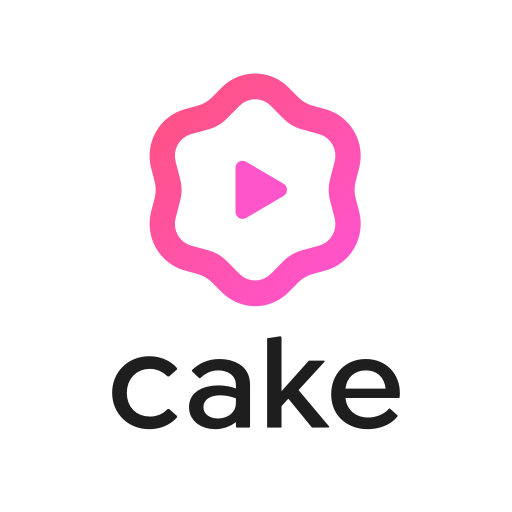 Different activities reinforce four skills: listening, writing, Reading and speaking.
Learning is contextualized by movie scenes.
APPS FOR LEARNING ENGLISH
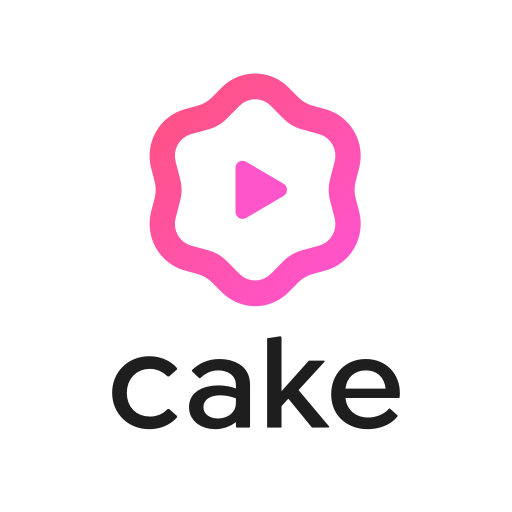 Path button for play different levels.
Classes button has material for learning.
You can find a study button: classes, vocabulary and expressions.
App presents different tests for applying knowledge.
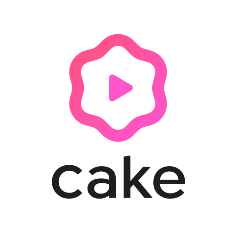 APPS FOR LEARNING ENGLISH
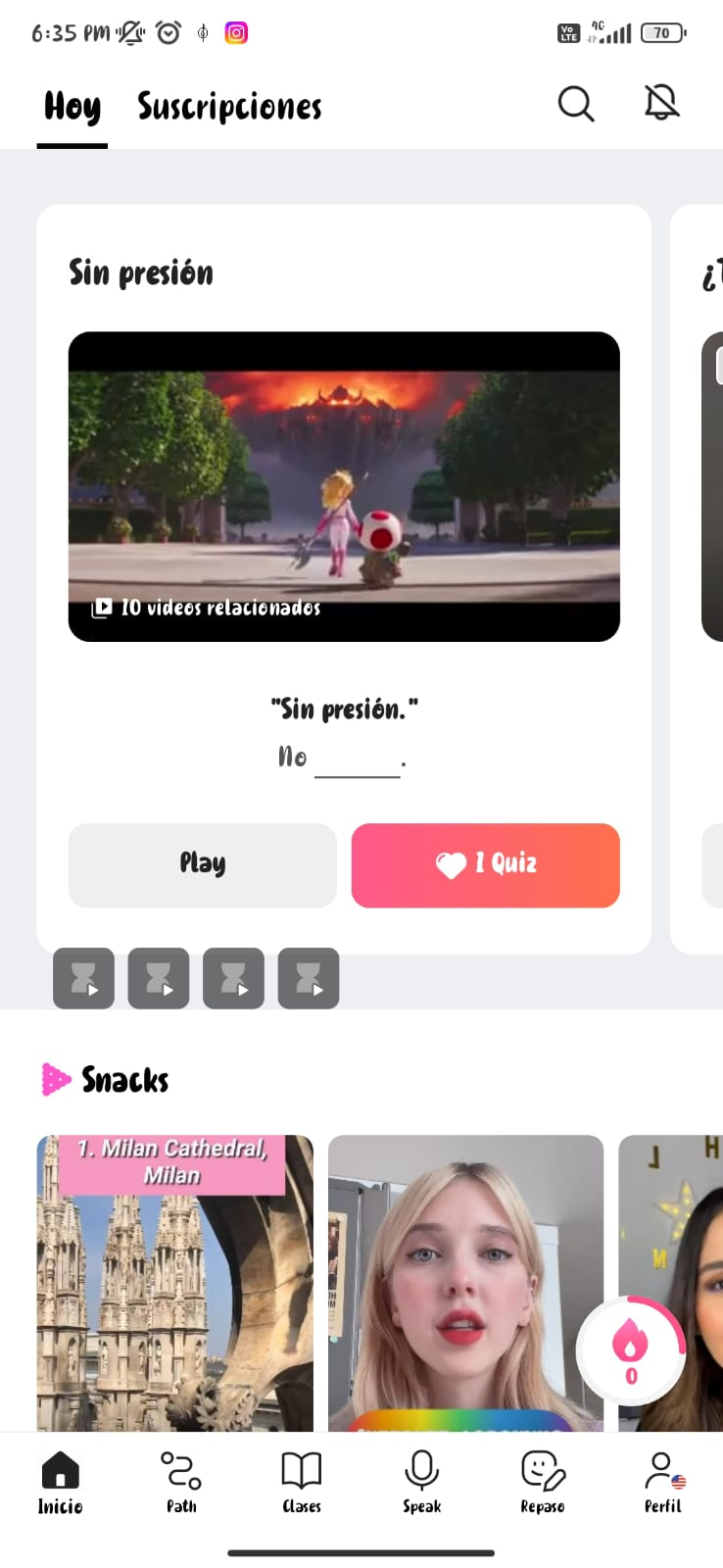 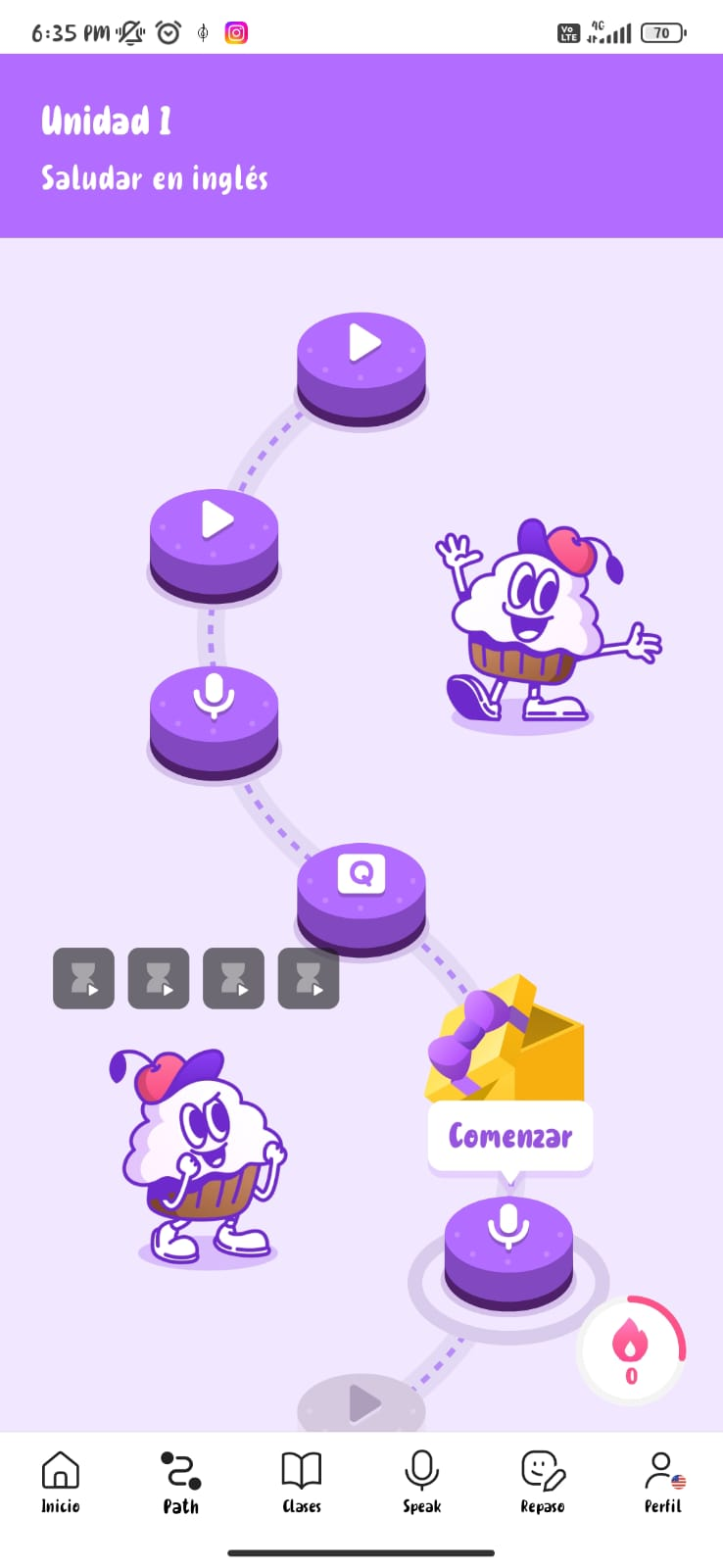 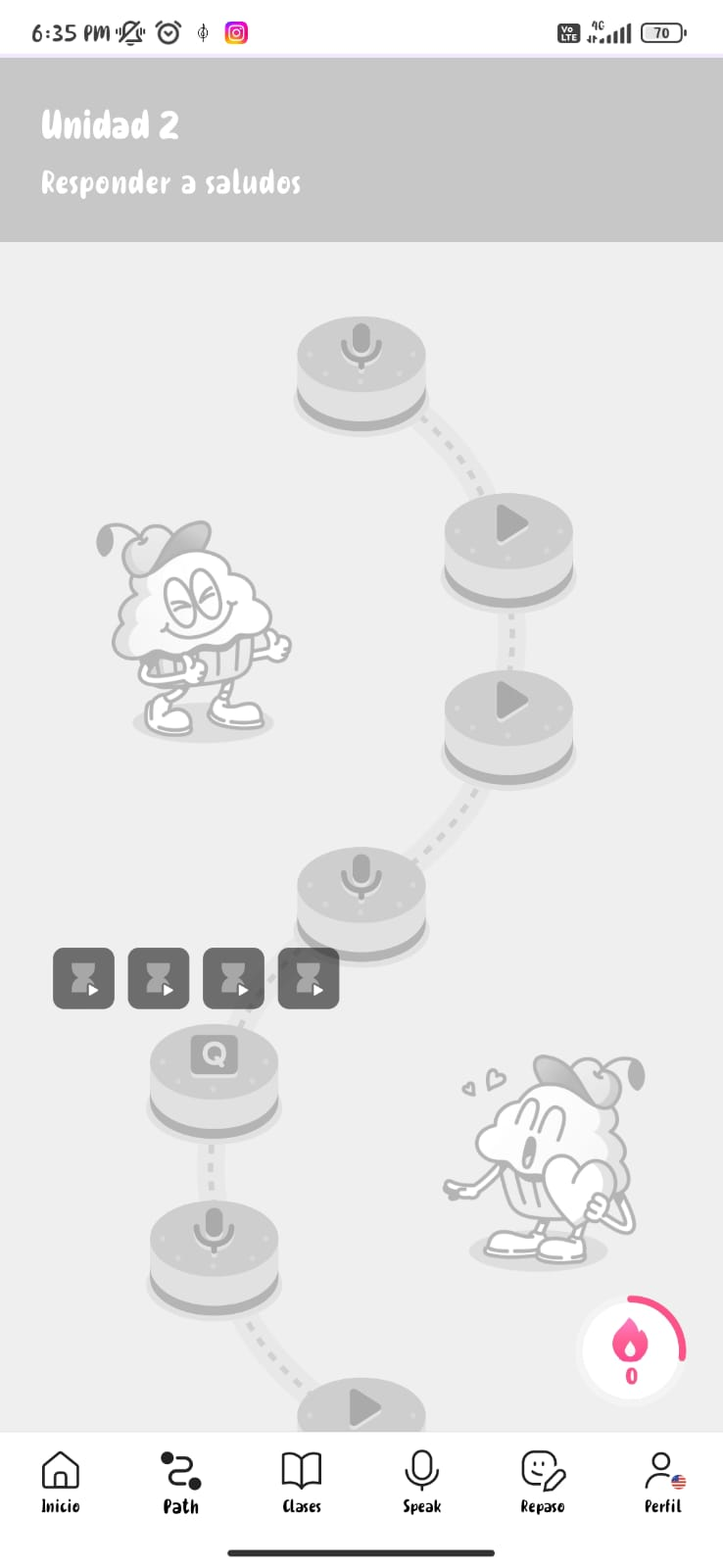 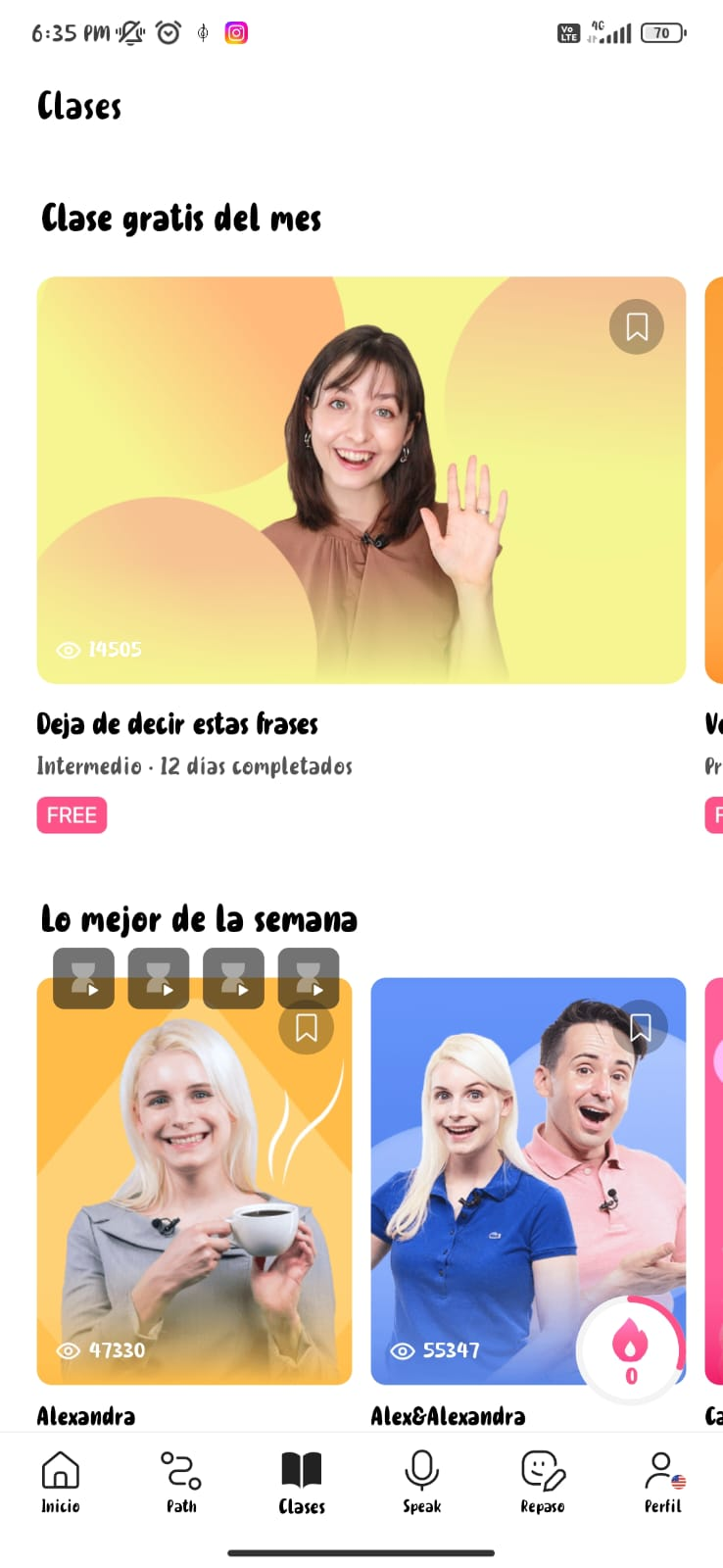 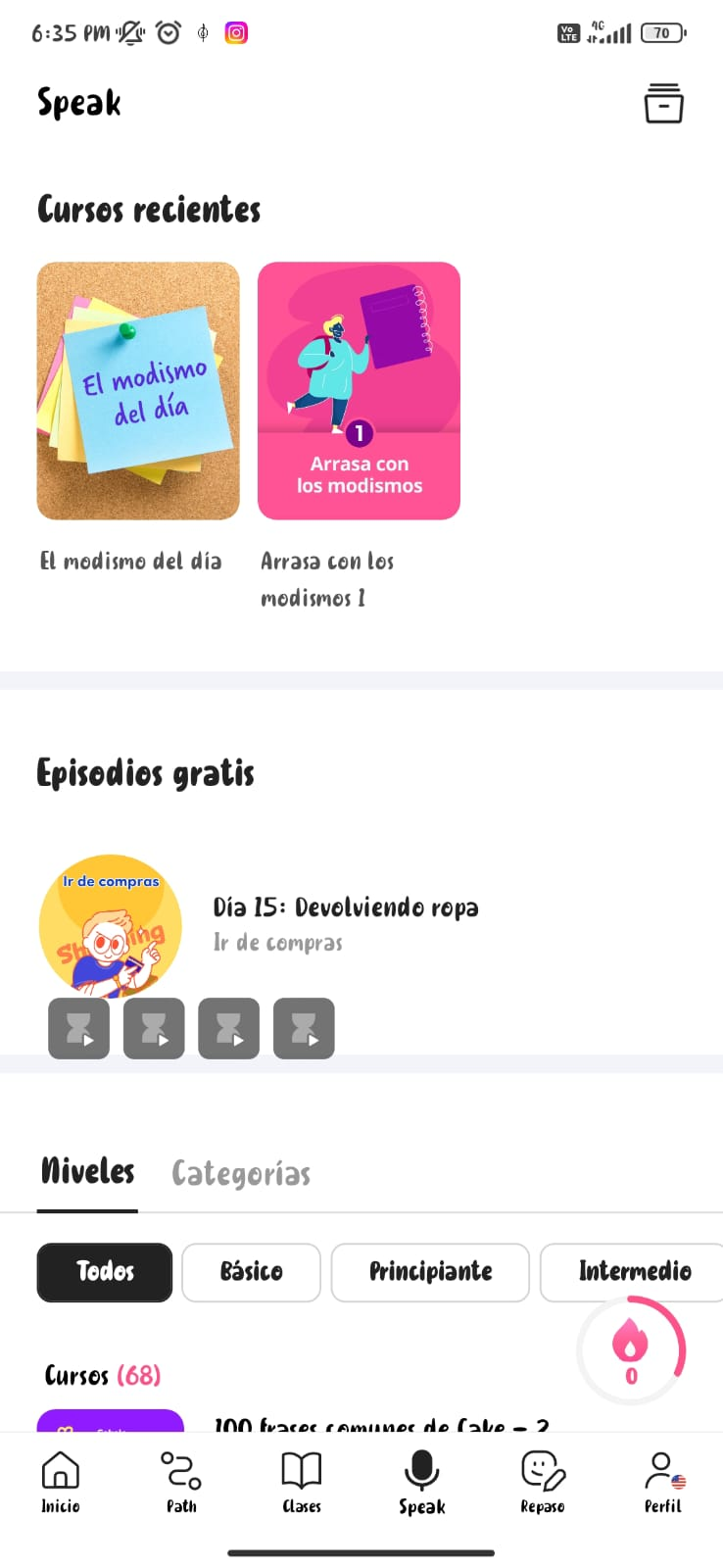 APPS FOR LEARNING ENGLISH
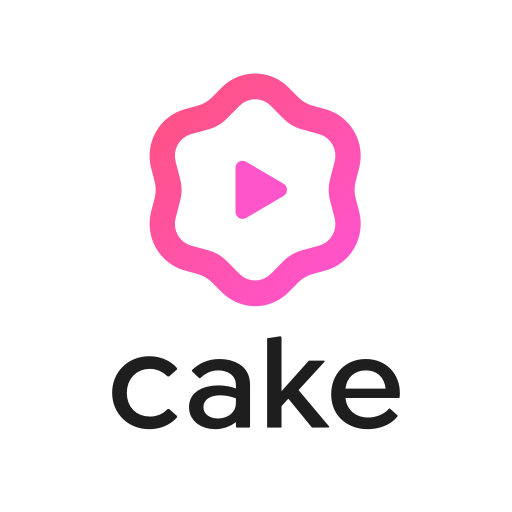 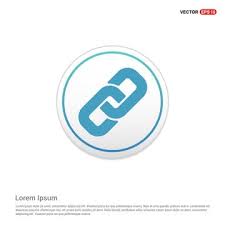 https://play.google.com/store/apps/details?id=me.mycake
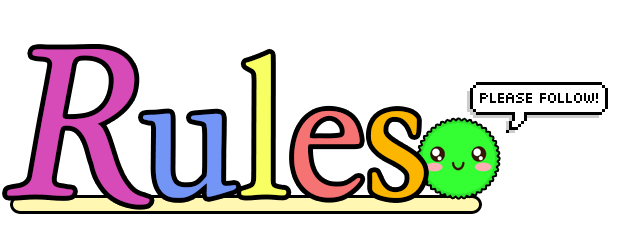 For enjoying the app is necessary
Internet
Email account (Gmail for getting in Play store)
Stay with an adult while you play in the app
APPS FOR LEARNING ENGLISH
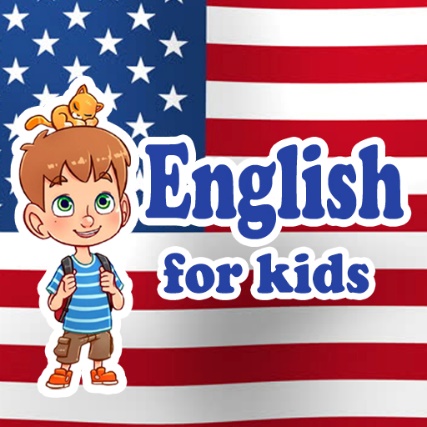 App presents different vocabulary categories.
Each category has four tools: learn, writing, find the word, find the picture.
English for kinds is amazing because of different flashcards that improve English learning in kids.
APPS FOR LEARNING ENGLISH
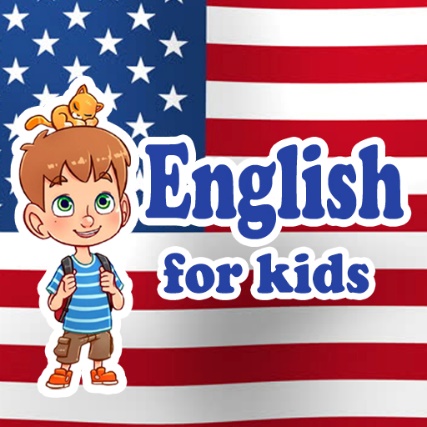 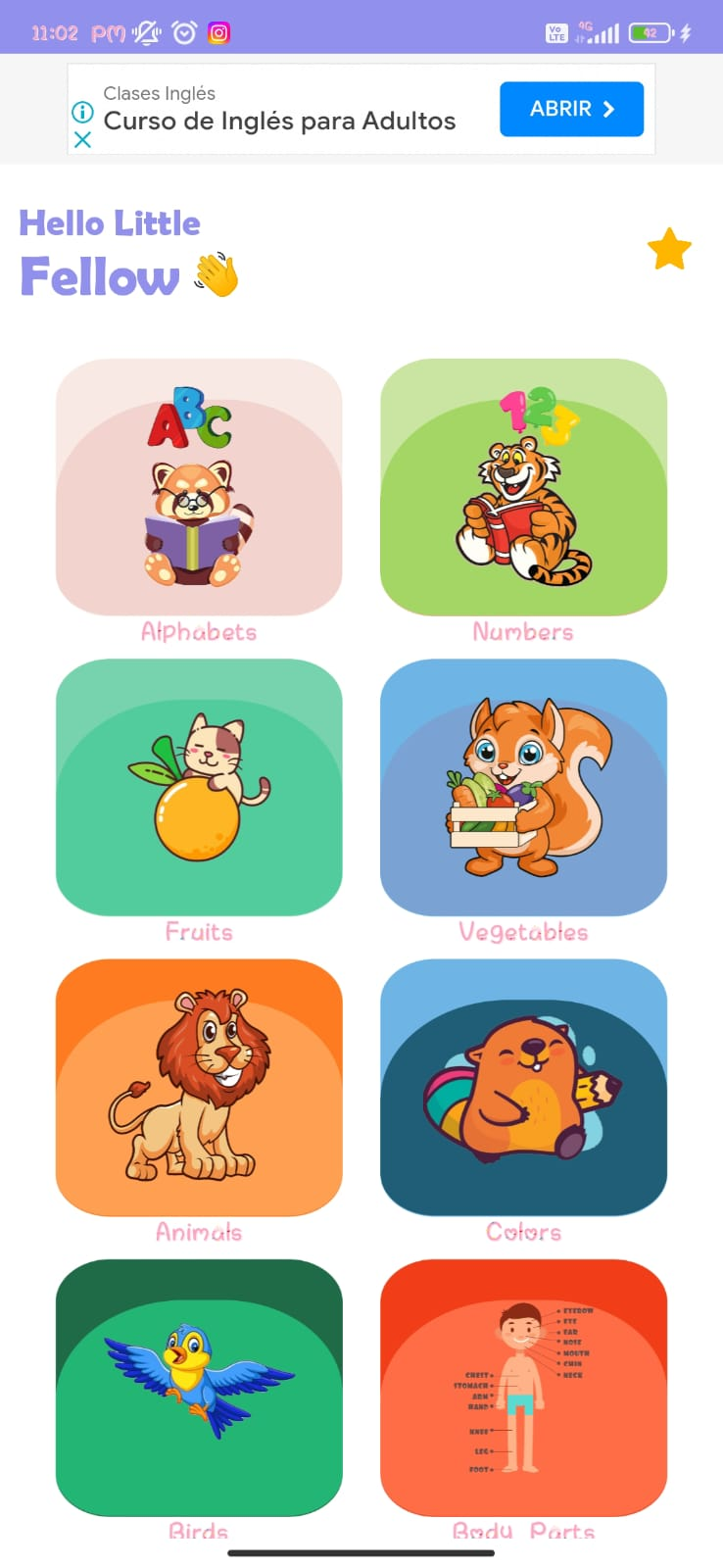 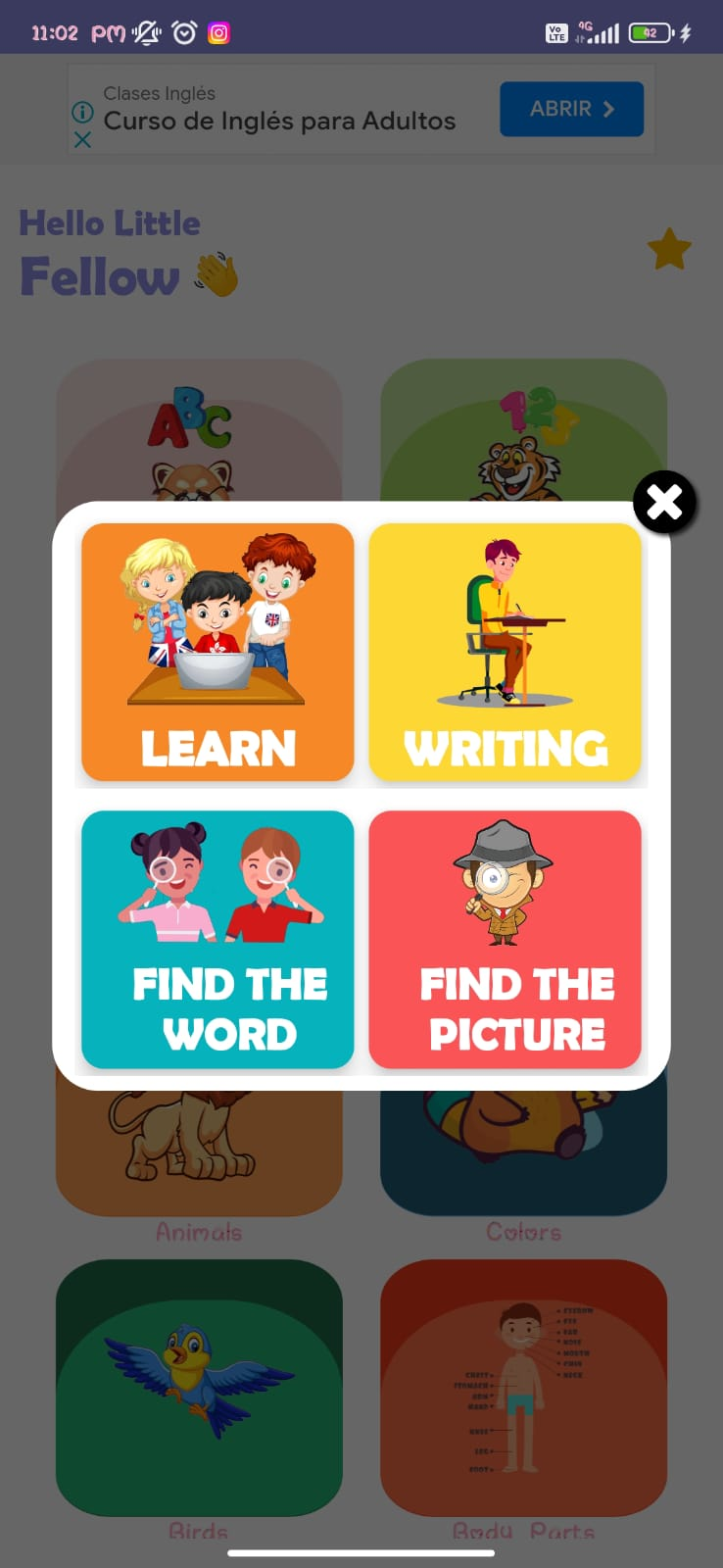 APPS FOR LEARNING ENGLISH
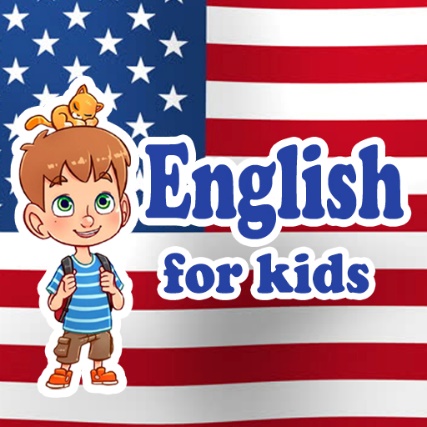 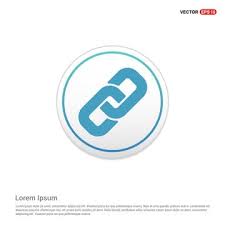 https://play.google.com/store/apps/details?id=com.daimajia.androidanimations.library
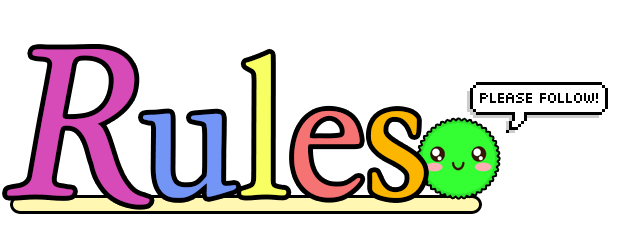 For enjoying the app is necessary
Internet
Email account (Gmail for getting in Play store)
Stay with an adult while you play in the app
APPS FOR LEARNING ENGLISH
Create Gmail account
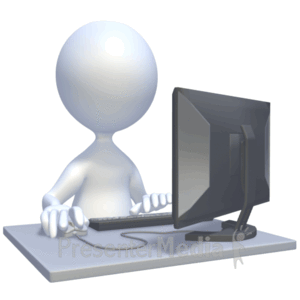 Get in 
Select 
   - Create account
   - Write your name
Create an user name
Get in and create a password
Follow steps.
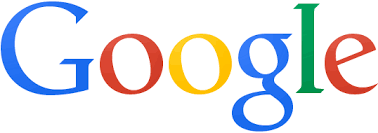 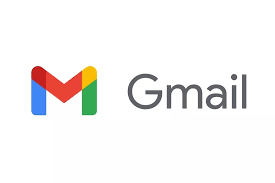 APPS FOR LEARNING ENGLISH
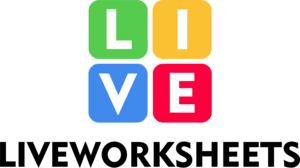 Page presents workshops for developing according to the topic.
Workshops can be printable or they can be developed on line.
APPS FOR LEARNING ENGLISH
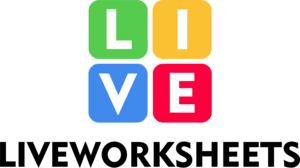 Teacher can take advantage of that material, depending of the topic that was teaching.
People can develop activities like a self-study or like a task.
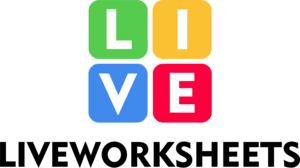 APPS FOR LEARNING ENGLISH
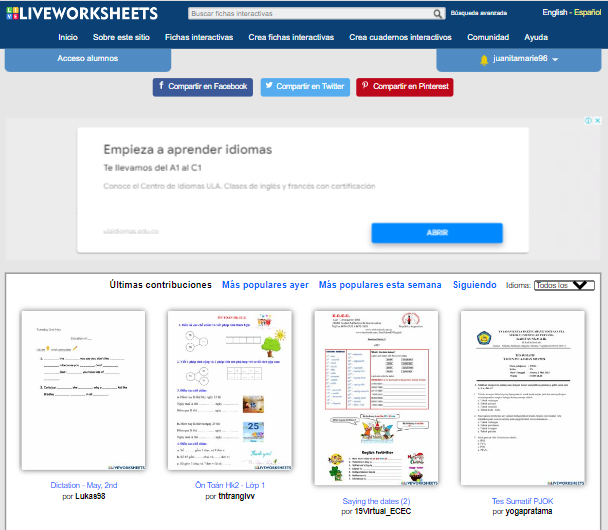 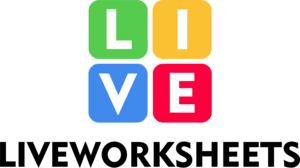 APPS FOR LEARNING ENGLISH
Create your user for enjoying the page
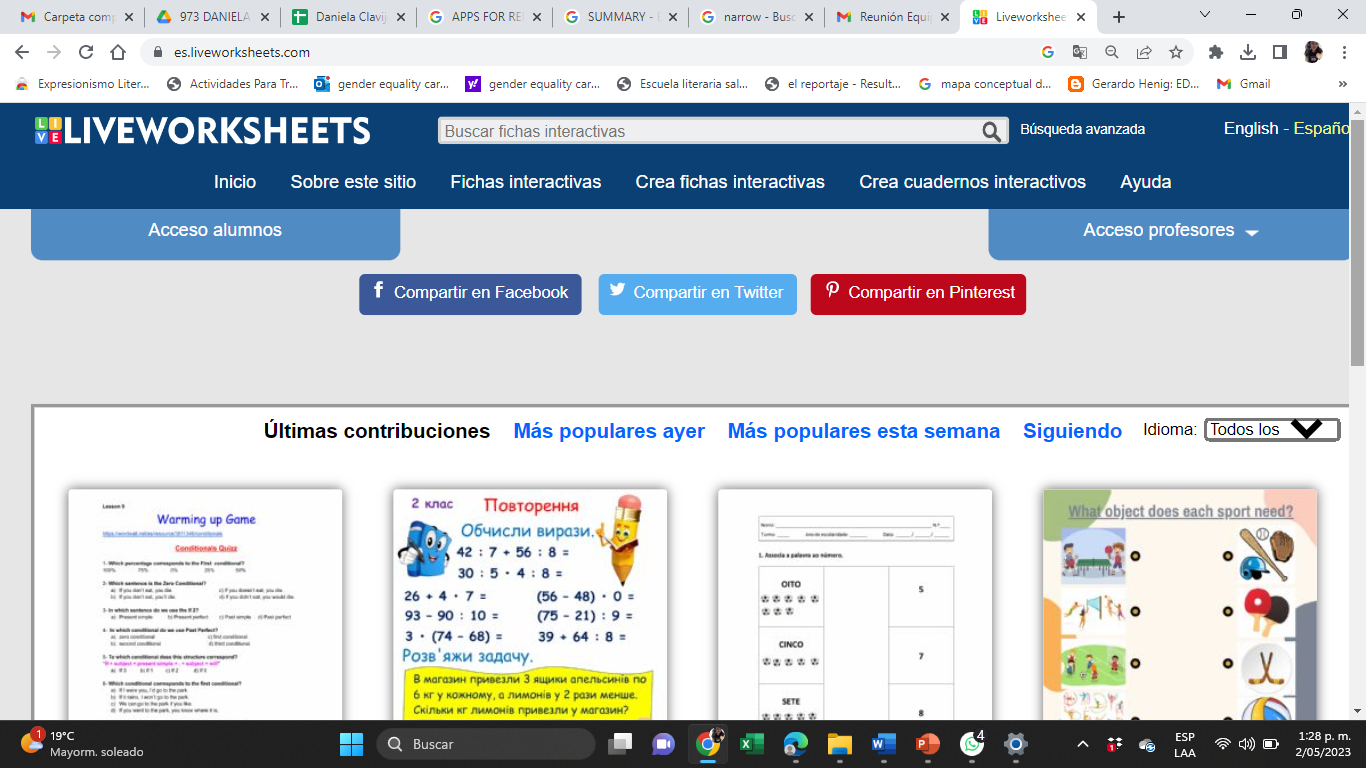 APPS FOR LEARNING ENGLISH
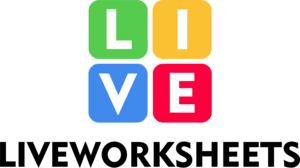 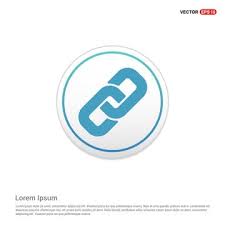 https://es.liveworksheets.com/
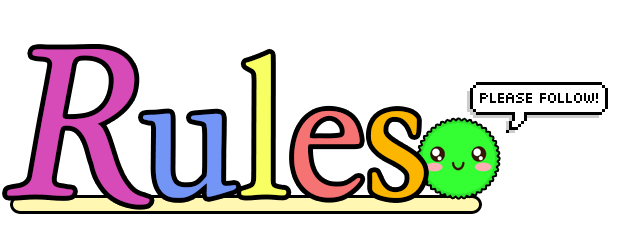 For enjoying the app is necessary
Internet
Teacher have to create an user for asking for activities.
Stay with an adult while you play in the page
APPS FOR LEARNING ENGLISH
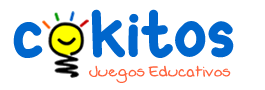 Page presents different subjects for learning.
Students can select activities according the age.
In English space students can learn different topics through games.
APPS FOR LEARNING ENGLISH
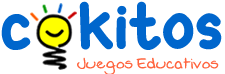 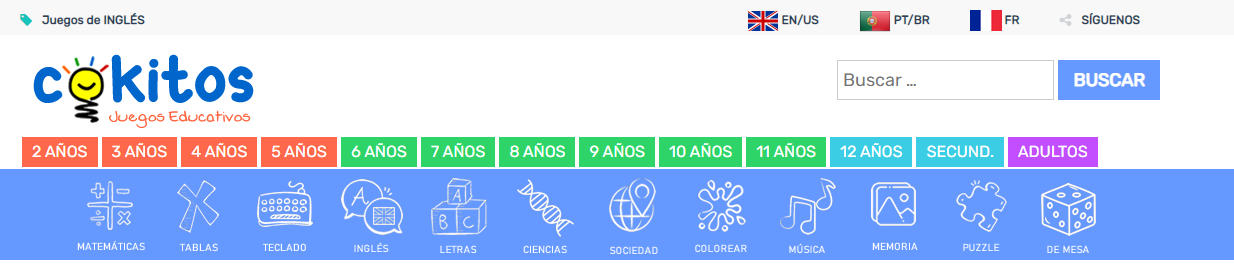 APPS FOR LEARNING ENGLISH
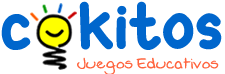 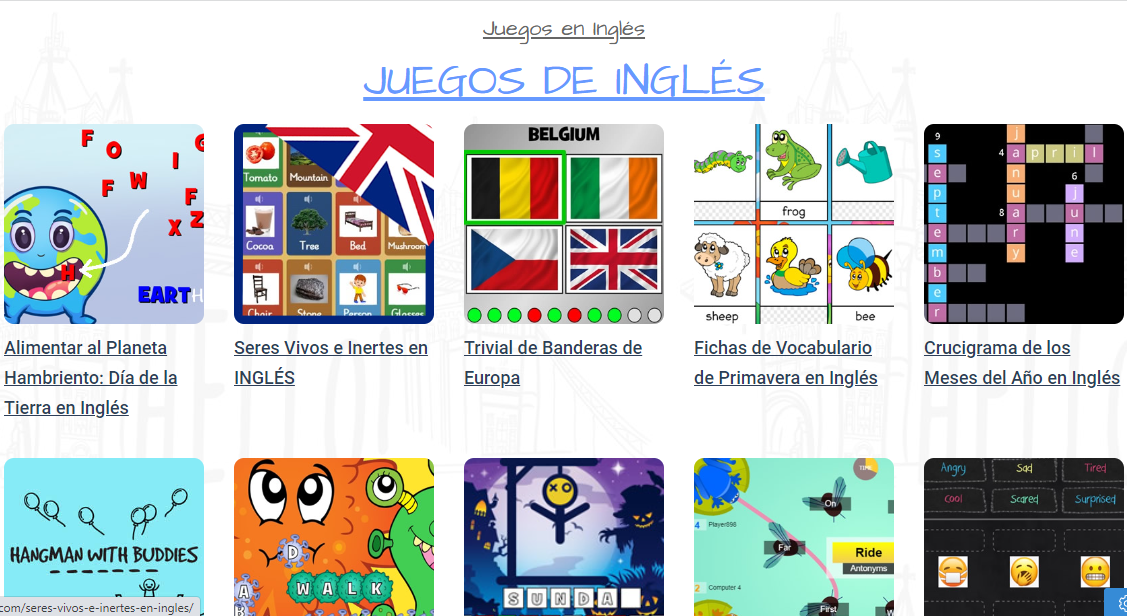 APPS FOR LEARNING ENGLISH
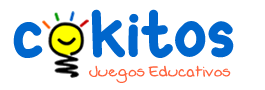 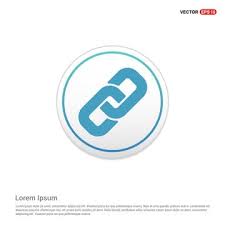 https://www.cokitos.com/tag/juegos-de-ingles/
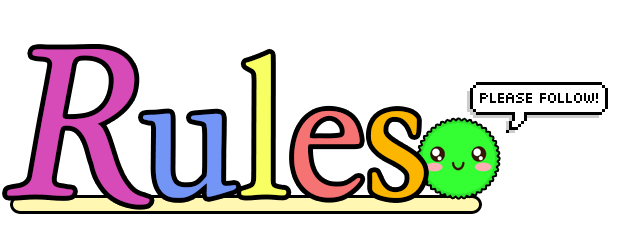 For enjoying the app is necessary
Internet
Stay with an adult while you play in the page
APPS FOR LEARNING ENGLISH
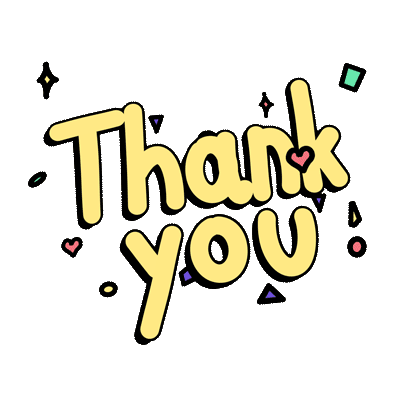